M E R L  L A N G W O R T H
H I G H  S C H O O L  S T U D E N T
EDUCATION
SUMMARY
CONTACT
MEGGIETON HIGH SCHOOL, MEGGIETON, KANSAS
1-012-3456-789
Donec luctus id eros ac tristique. Nulla volutpat est eget eleifend blandit. Nulla sagittis, sapien quis mollis ullamcorper, lorem ligula fringilla lorem, id congue justo mi at urna. Aliquam eget metus lectus quisque euismod dui vel elit imperdiet lobortis. Maecenas auctor orci lacus. Integer vulputate turpis sit amet ex vehicula ornare.
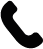 Merlmail@mail.com
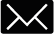 518 Leuschke Isle,
Meggieton Kansas, 
62537-3027
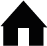 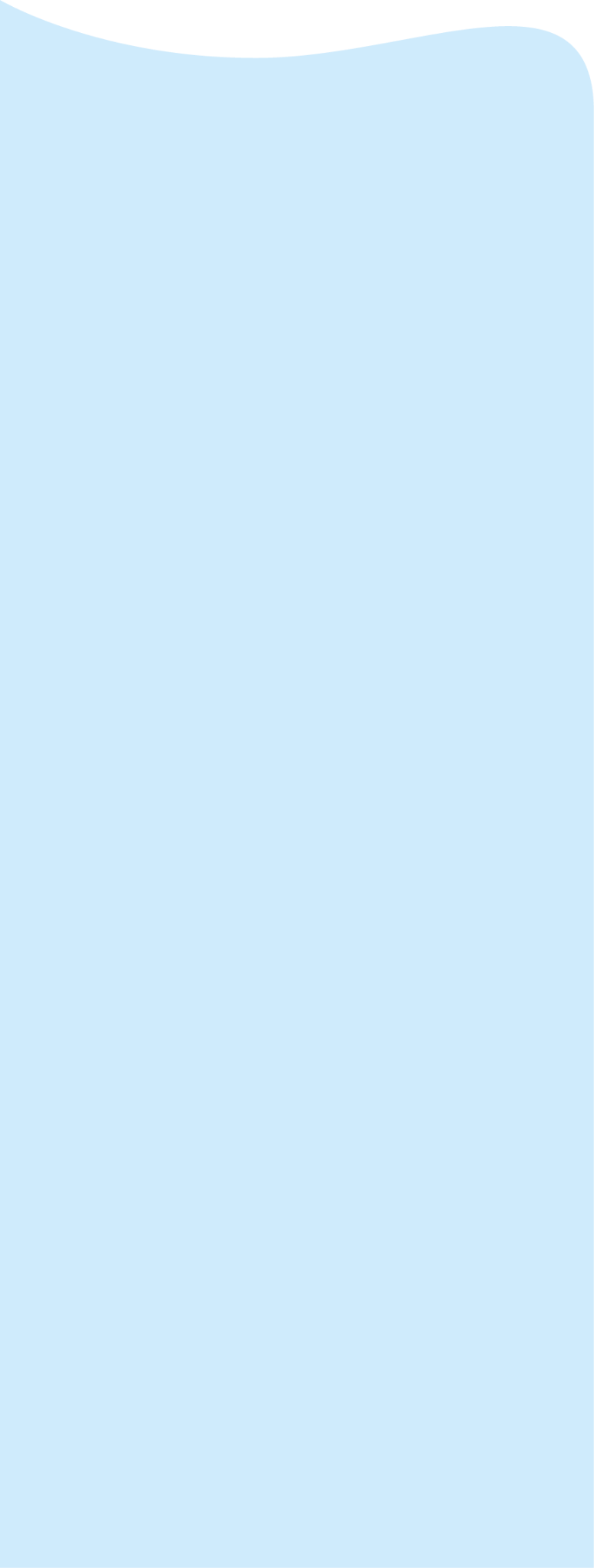 ACHIEVEMENTS
• National Society
Cras ac enim leo / 2022
2022 - Present | GPA: 3.75
• National Society
Vestibulum ac justo / 2023
EXPERIENCE
PET SITTER
CHILD CARE
SUSPENDISSE UT JUSTO COACH
IN PHARETRA ARCU PROGRAM
TECHNICAL SKILLS
ACTIVITIES
2021 - Present
2021 - Present
2021 - Present
2022 - Present
• Computer
VELIT BIBENDUM
HIGH SCHOOL TENNIS TEAM
• Suspendisse eu sollicitudin tellus. Aliquam quam nisi, hendrerit ut ex id, pretium elementum augue.
• Morbi placerat odio vitae varius ornare. Donec non tempor lacus. Sed sit amet neque id ligula suscipit rhoncus.
• Math
• Microsoft Office
• Donec leo ligula, eleifend id molestie nec, porttitor id metus. Nunc lacinia viverra dolor, id condimentum arcu tristique.
• Maecenas vestibulum, elit non interdum tempor, felis orci efficitur ante, ut laoreet eros diam at libero.
2021 - Present
KEY SKILLS
• Friendly
• Good listener
• Courteous
VOLUNTEER WORK
• Helpful
• Guest services
• Interpersonal
• Positive attitude
• Customer service
M E R L  L A N G W O R T H
H I G H  S C H O O L  S T U D E N T
CONTACT
APPLICATION FOR CASUAL RETAIL SALES
1-012-3456-789
Name: Eudora Huel
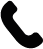 Company: Christiansen, Robel and Quigley
Merlmail@mail.com
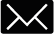 Phone: 1-023-4567-890
518 Leuschke Isle,
Meggieton Kansas, 
62537-3027
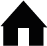 Email: eudoramail@mail.com
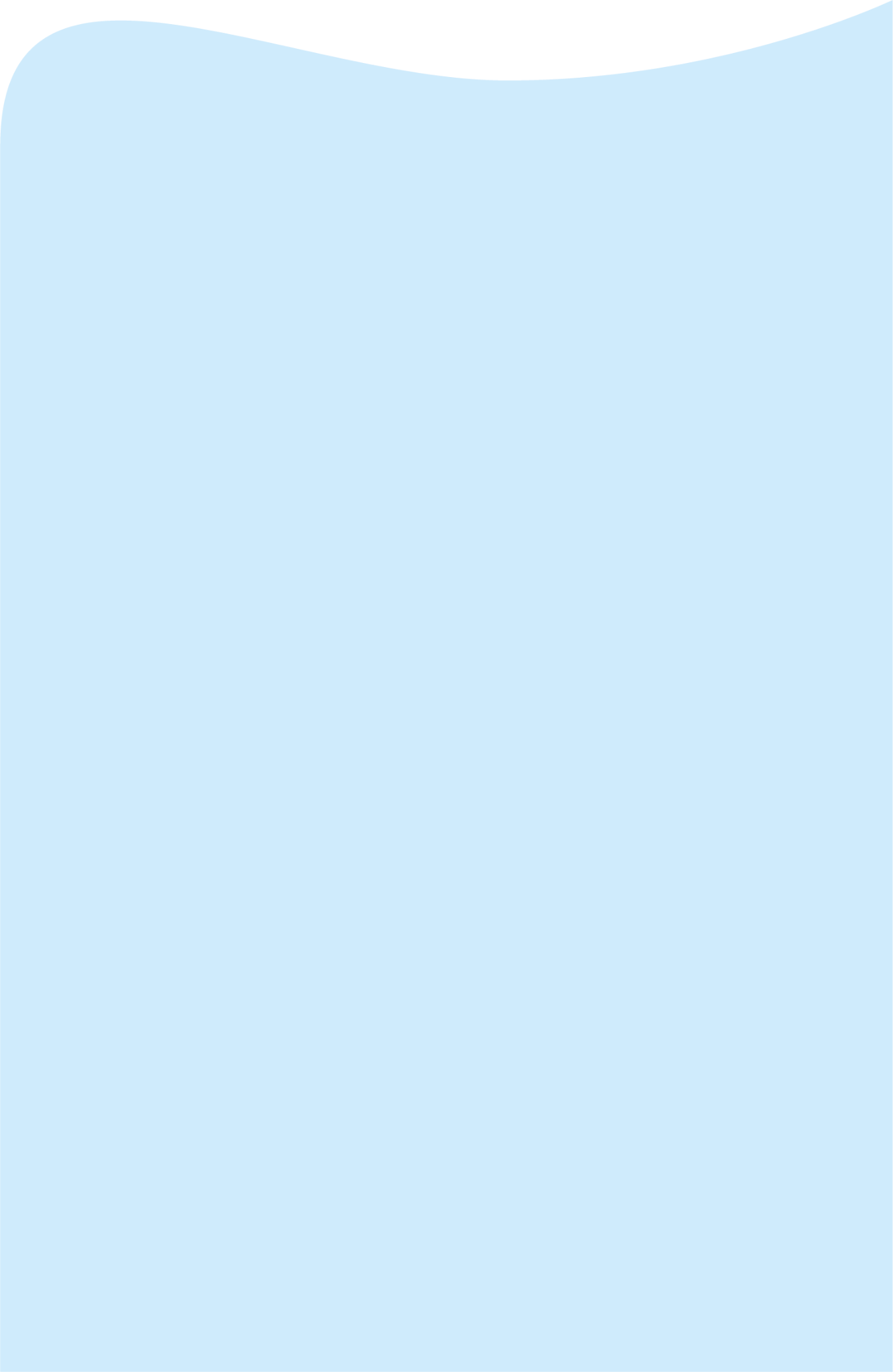 ACHIEVEMENTS
DEAR MS. HUEL
• National Society
Cras ac enim leo / 2022
Curabitur semper, dolor nec semper elementum, sem nisi ornare lectus, sit amet finibus dui diam quis est. Sed ultricies non magna eu pellentesque. Nunc porta luctus porttitor. Vivamus vitae est vel augue ullamcorper blandit vel in lectus. Nam sagittis quam at turpis commodo elementum id ac augue. 

In molestie tellus libero, eget mattis nisi fermentum sed. Nulla tincidunt iaculis diam porttitor placerat. Morbi a quam neque. Phasellus ultricies dui ac odio molestie malesuada.

Duis commodo lobortis quam. Ut sagittis purus non purus fermentum, id consequat magna maximus. Donec in ligula sed tellus iaculis interdum. Maecenas tristique ut metus at vestibulum. Proin sit amet elit id diam lobortis scelerisque molestie eget nibh. Nulla in faucibus mi. Nulla facilisi. Nunc in sagittis lorem.

Fusce quis sagittis neque, non dapibus magna. Nam sit amet nunc non ante vestibulum maximus vitae et augue. Nulla tristique purus eu pulvinar semper.
• National Society
Vestibulum ac justo / 2023
TECHNICAL SKILLS
ACTIVITIES
• Computer
VELIT BIBENDUM
HIGH SCHOOL TENNIS TEAM
• Math
• Microsoft Office
2021 - Present
KEY SKILLS
• Friendly
• Good listener
• Courteous
• Helpful
• Guest services
Thanking you in advance for your time,
• Interpersonal
• Positive attitude
Merl  Langworth
• Customer service
M E R L  L A N G W O R T H
H I G H  S C H O O L  S T U D E N T
CONTACT
MERL  LANGWORTH
REFERENCES
1-012-3456-789
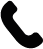 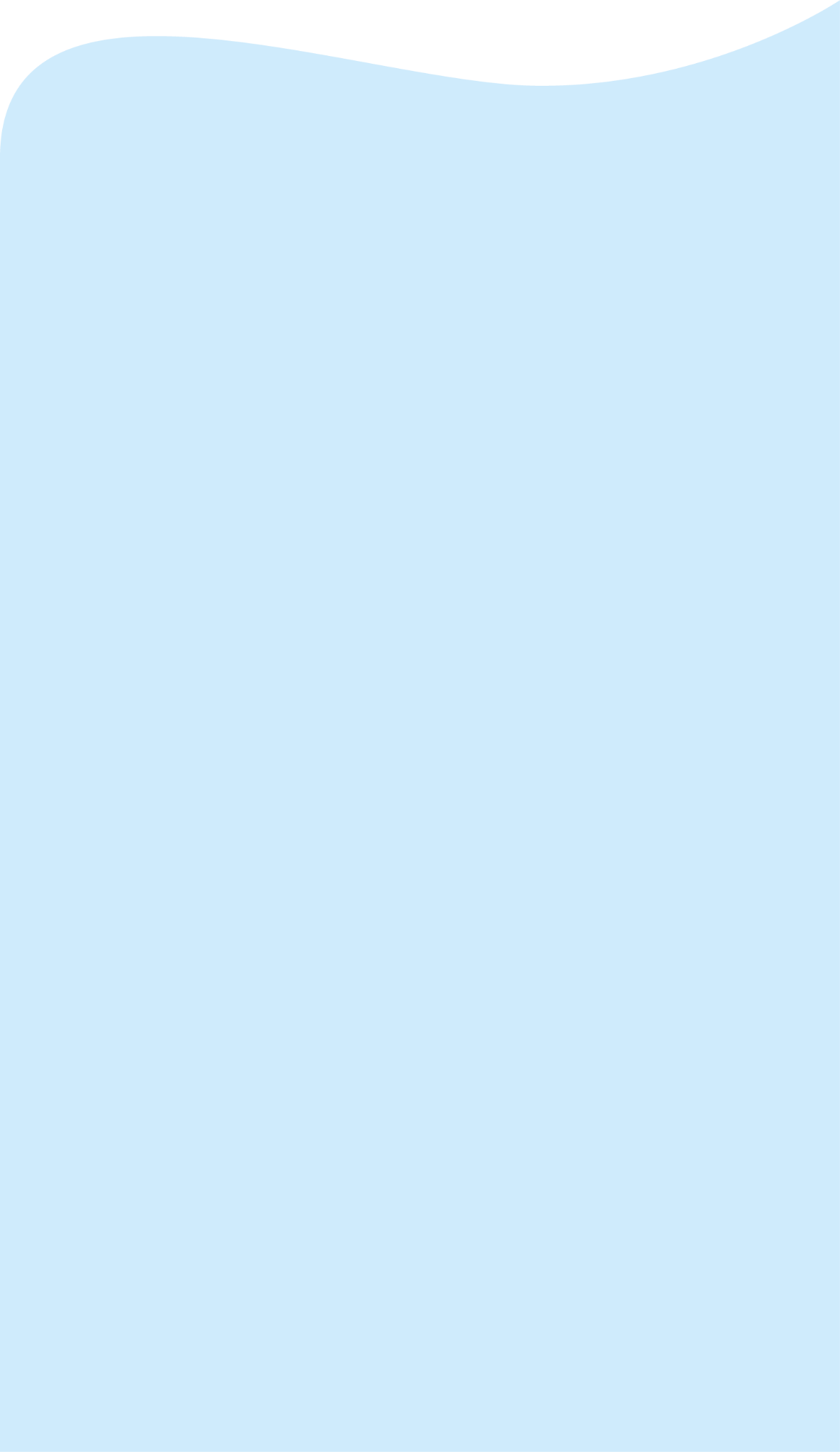 Merlmail@mail.com
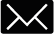 518 Leuschke Isle,
Meggieton Kansas, 
62537-3027
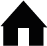 KAYLEY DICKENS
FELICITY SCHULTZ
WINSTON GAYLORD
DARYL FERRY
MAGALI CONSIDINE
TALIA SKILES
GREENFELDER COMPANY
MUELLER AND SONS
SCHUPPE-HILL COMPANY
METZ INC
GRANT COMPANY
VOLKMAN-WEISSNAT
Reference’s Position
Reference’s Position
Reference’s Position
Reference’s Position
Reference’s Position
Reference’s Position
T: 1 012-3456-789
T: 1 012-3456-789
T: 1 012-3456-789
T: 1 012-3456-789
T: 1 012-3456-789
T: 1 012-3456-789
ACHIEVEMENTS
E: kayleymail@mail.com
E: Felicitymail@mail.com
E: winstonmail@mail.com
E: darylmail@mail.com
E: Magalimail@mail.com
E: taliamail@mail.com
• National Society
Cras ac enim leo / 2022
• National Society
Vestibulum ac justo / 2023
TECHNICAL SKILLS
ACTIVITIES
• Computer
VELIT BIBENDUM
HIGH SCHOOL TENNIS TEAM
• Math
• Microsoft Office
2021 - Present
KEY SKILLS
• Friendly
• Good listener
• Courteous
• Helpful
• Guest services
• Interpersonal
• Positive attitude
• Customer service